ACTION WORDS
FLASH CARDS
PRESENTED BY JAIBALA PRAKASH
What is the man doing?
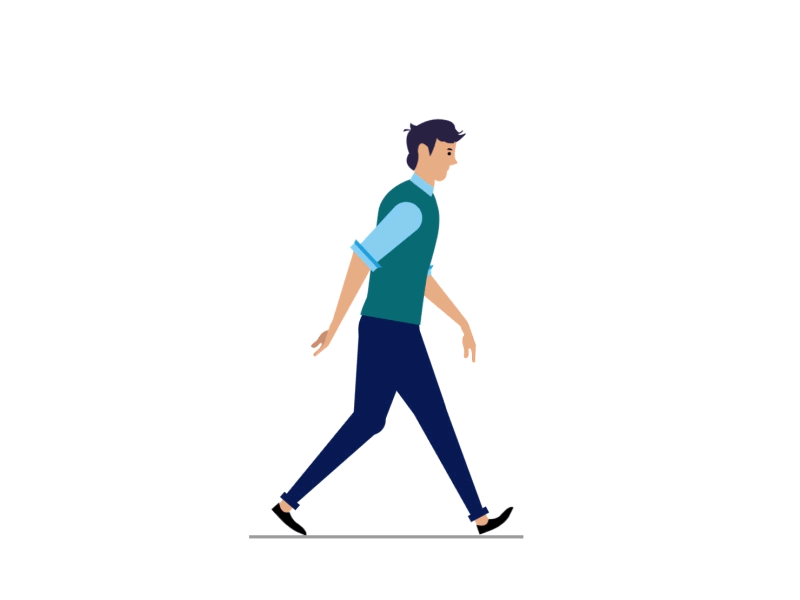 The man is walking.
What is the boy doing?
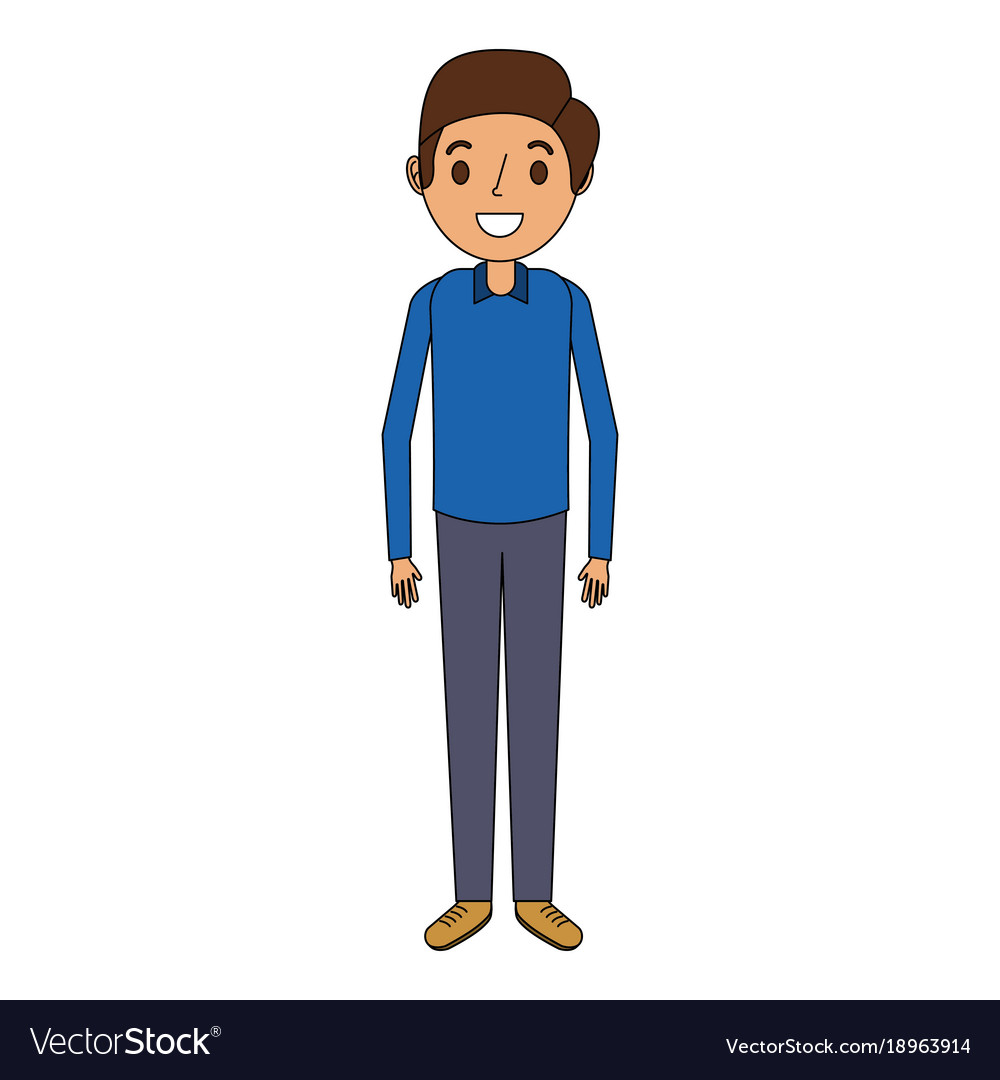 The boy is standing.
What is the girl doing?
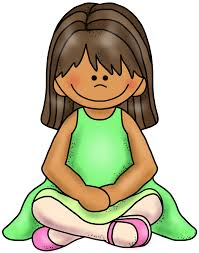 The girl is sitting.
What is the boy doing?
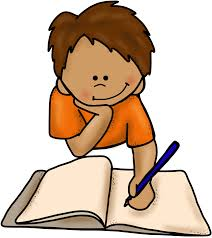 The boy is writing.
What is the man doing?
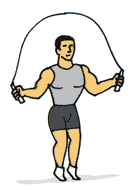 The man is skipping.
What is the girl doing?
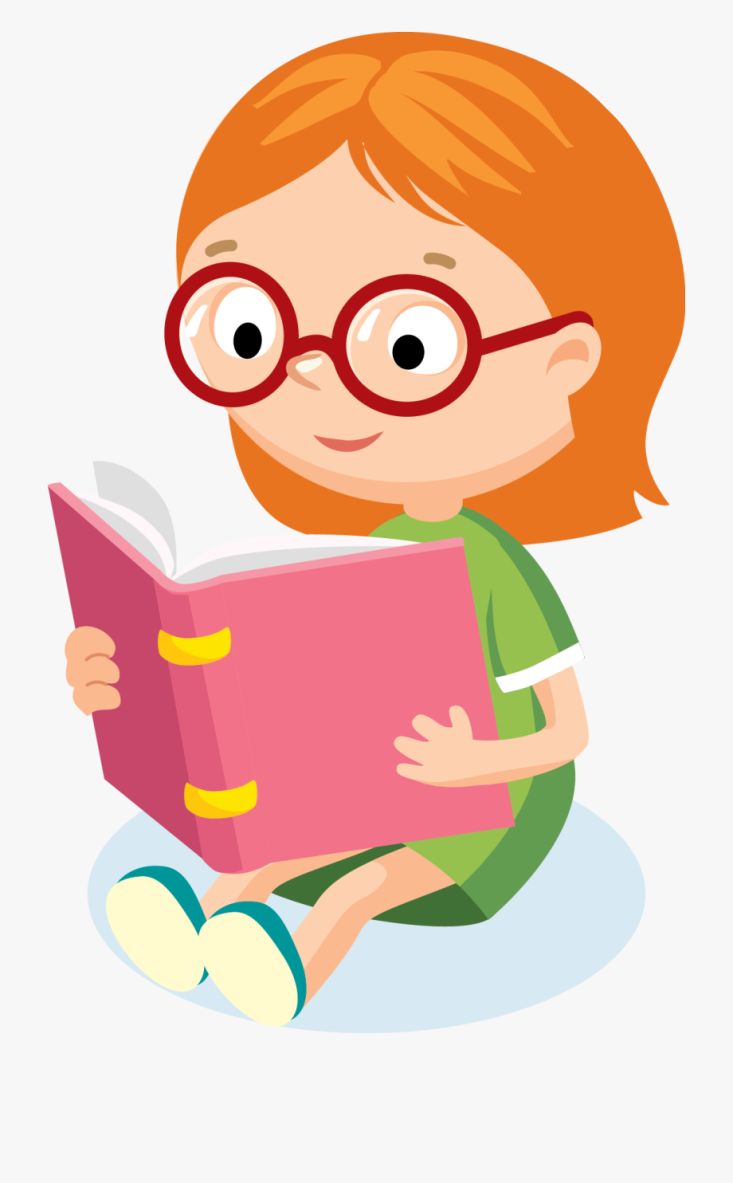 The girl is reading.
What is the boy doing?
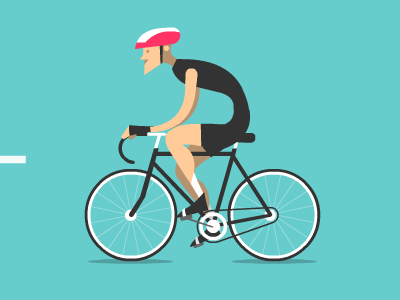 The man is cycling.
What is the man doing?
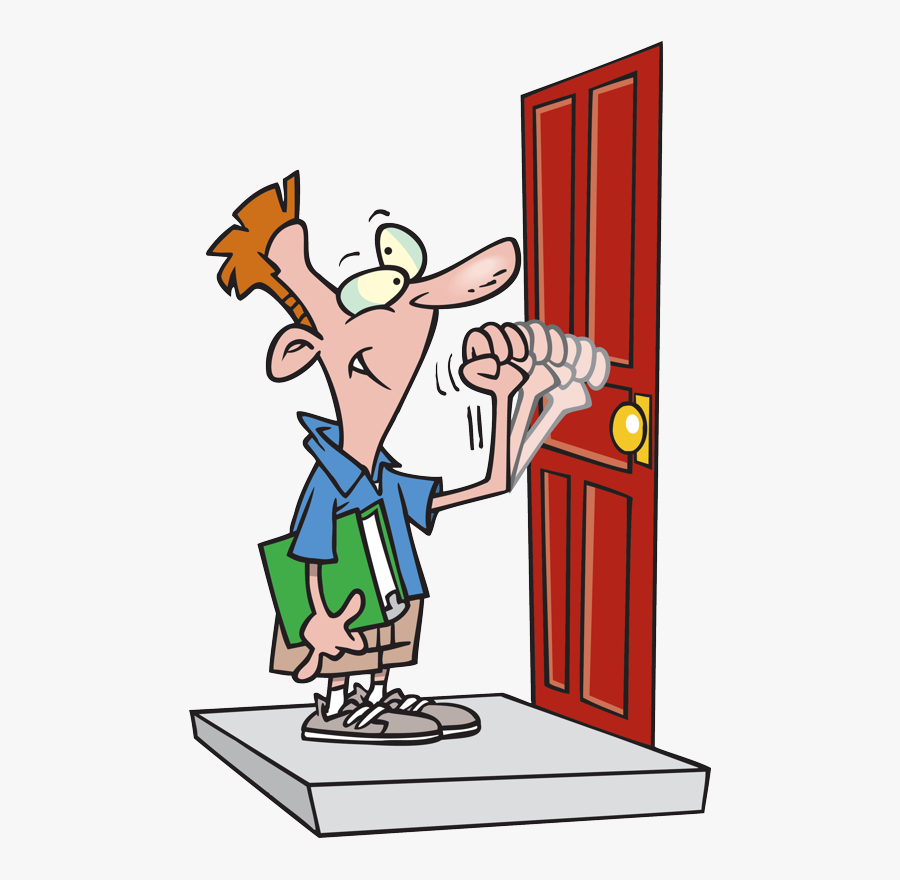 The man is knocking.
What is the fish doing?
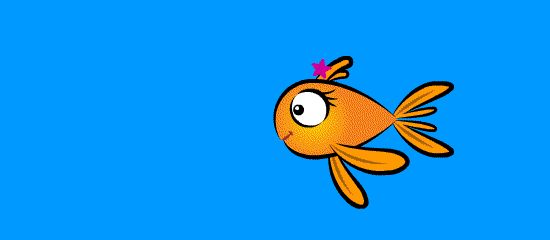 The fish is swimming.
What is the boy doing?
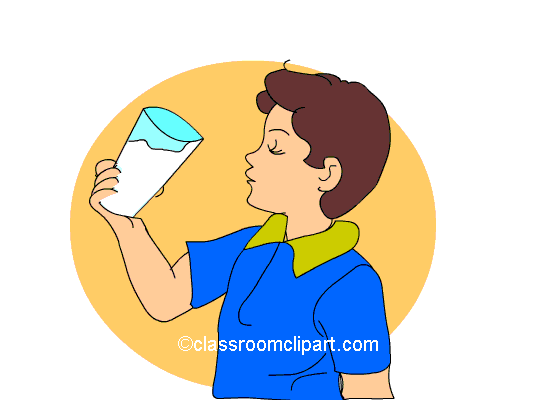 The boy is drinking.
What is the girl doing?
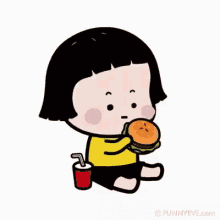 The girl is eating.
18
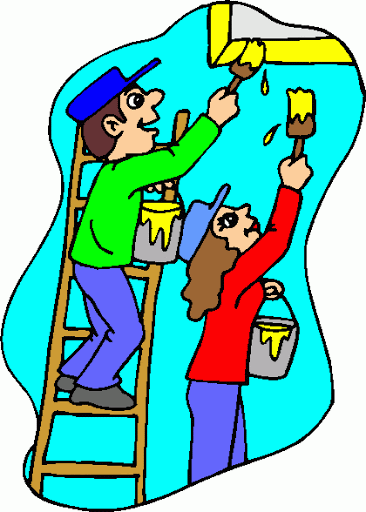 They are painting.
What is the monkey doing?
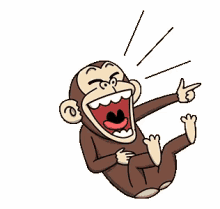 The monkey is laughing.
What is the girl doing?
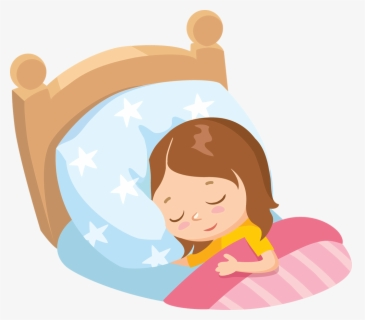 The girl is sleeping.
What is the girl doing?
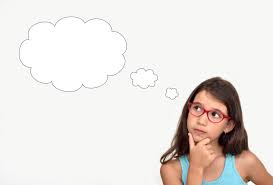 The girl is thinking.
What is the boy doing?
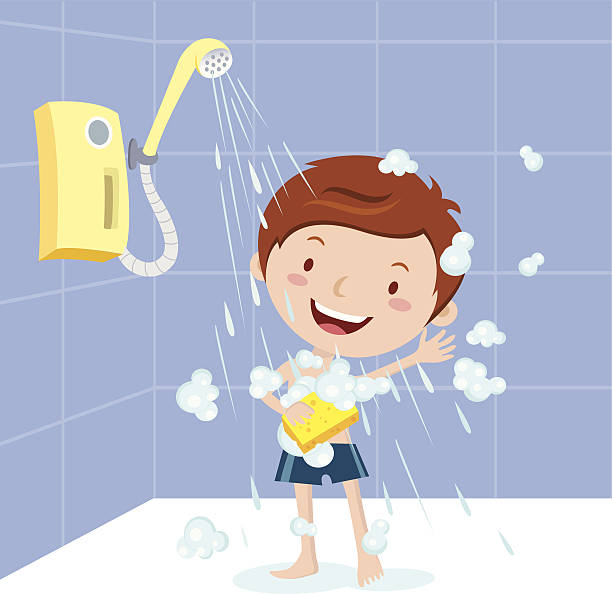 The boy is bathing.
What is the woman doing?
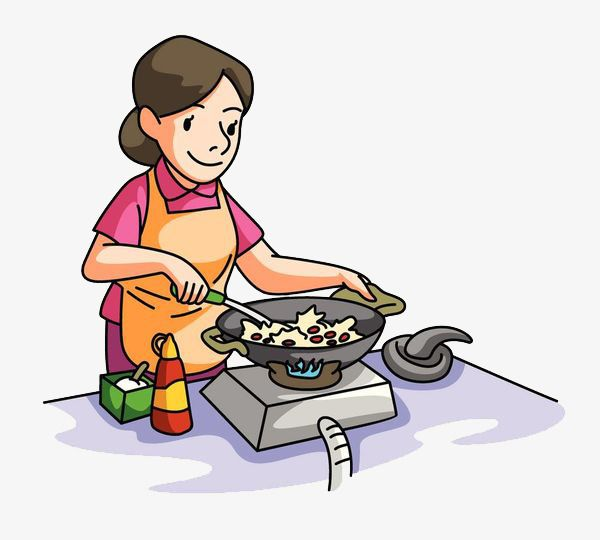 The woman is cooking.
What is the girl doing?
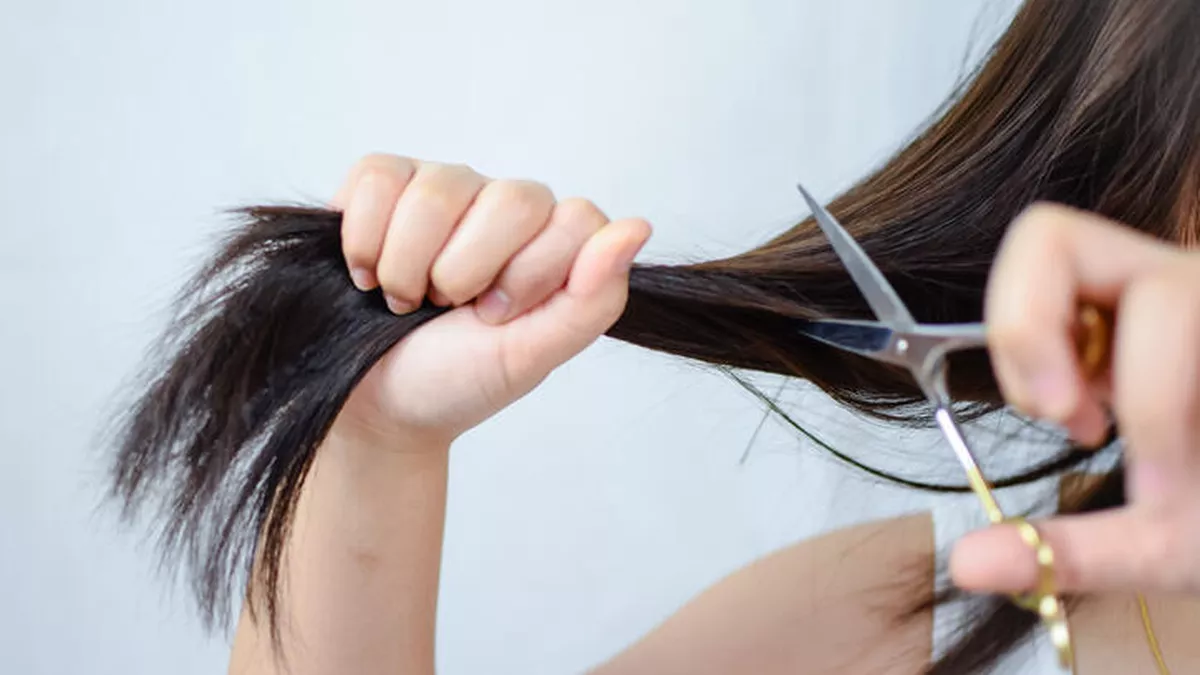 The girl is cutting her hair.
32
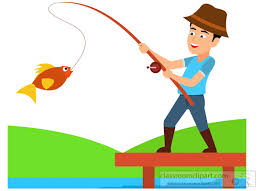 What is the man doing?
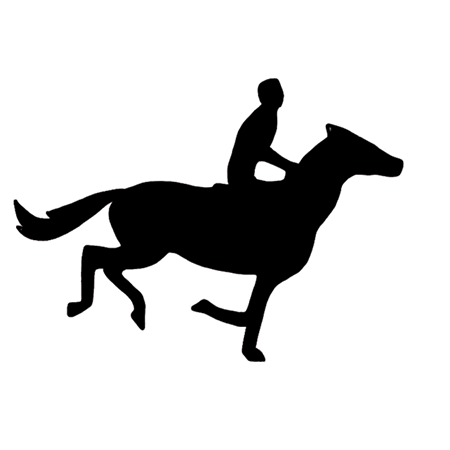 The man is riding a horse.
What is the woman doing?
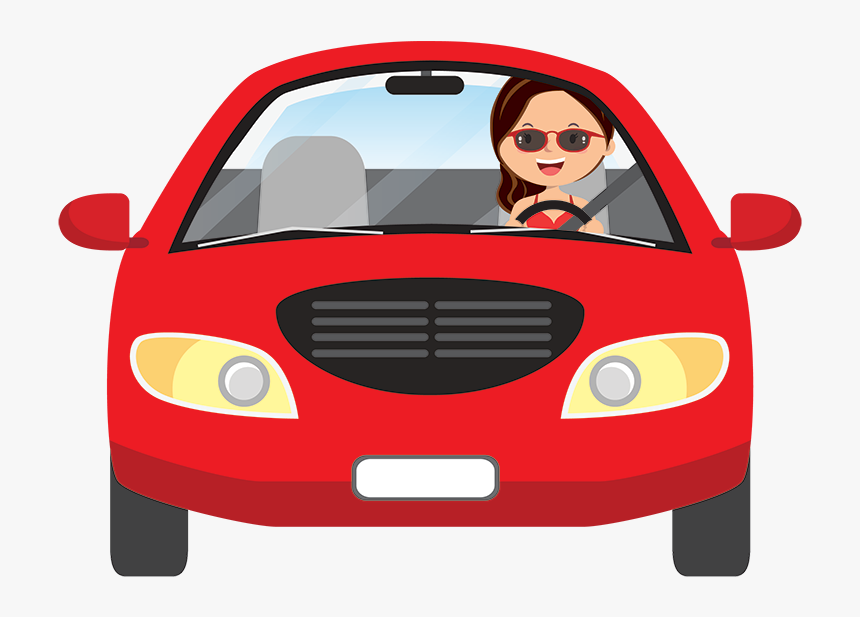 The woman is driving a car.
What is the woman doing?
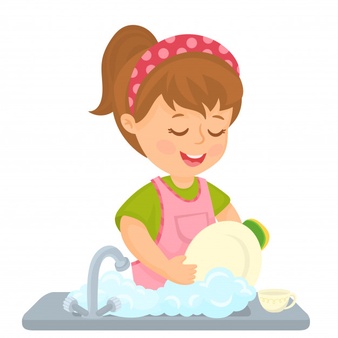 The woman is washing vessels.